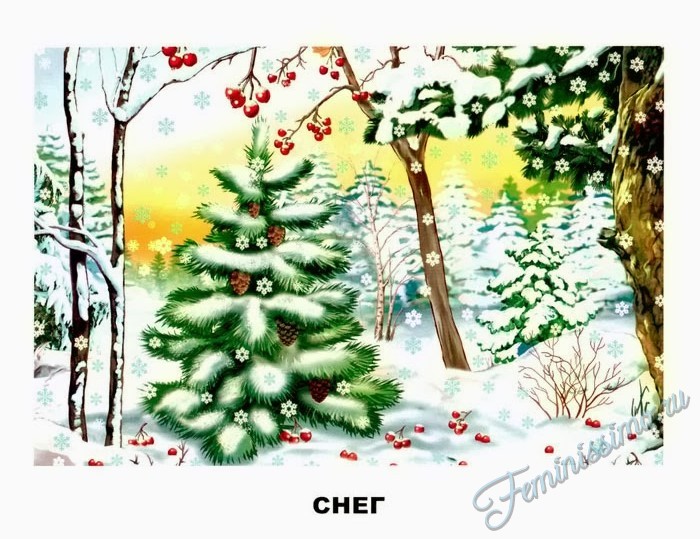 Зимние забавы
 детей
Воспитатель: Осипова К.С.
Вот веселье, кутерьма,   Подзадорила зима,    И салазки, и коньки,  И весёлые снежки.  Всё кругом белым-бело, Все тропинки замело, Только слышен звонкий смех. Праздник ведь, зима – для всех!
Что за снежные мячи
 Катят дружно малыши?
 Есть морковка, угольки.
 Стоят стражники Зимы.
Снег искрится, снег кружится,Вдруг мне это только снится.Что же стало вдруг со мной?Я как будто бы герой,Крепость снежную своюЗащищаю в злом бою!Все удары отражаю,Всех снежками закидаю!
Мы в снежки играем смело,
Ах, какое это дело!
Любим мы морозный день,
Нам играть в снежки не лень.
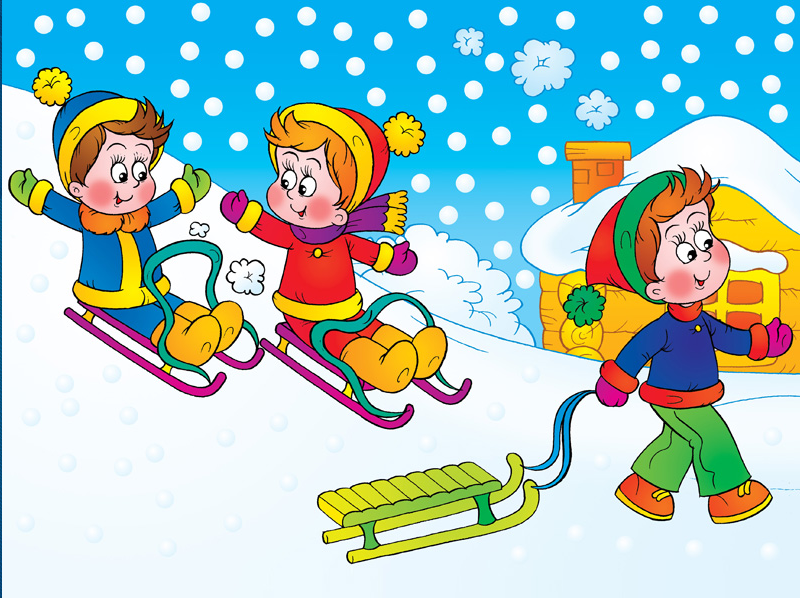 Мои санки едут сами,
Без мотора, без коня,
То и дело мои санки
Убегают от меня.
Раскраснелись носик, щёки,
Слышен визг: ой! ой! ой,
Расступайтесь люди, звери,
Мчимся с горочки крутой!
Вся земля в снегу, 
 Я на лыжах бегу, 
 Ты бежишь за мной. 
 Хорошо в лесу зимой!
На пруду каток хороший,
Лёд сверкает, как стекло.
На коньках бежит Алёша,
И в мороз ему тепло!
На ледяной площадке крик,К воротам рвётся ученик.Кричат все: «Шайба! Клюшка! Бей!»Весёлая игра хоккей!